Kwando i lebantá akí suto teneba ni lu ni awa ni tubo nu; suto aseba kohé awa a loyo; kwando i levantá akí ese pweblo lo ke suto ta, akí a teneba mucho repeto; sibilisasió lo ke ten aora suto tenélo-ba nu; uto ma kusa, mahaná hembra k’é ma muhé ma muchacha nueba aseba salí asina komo ta salí aora nu; mahaná asé salí aora sin pemiso ri ma tatá ku ma mamá ané; mahaná asé ndulá tre kwatro sinco ora kaya; sin ma mamá sabé ni ma tatá sabé andi ané ta; poke eturio aora a sibilisá mucho ete pweblo lo ke suto tené; mahaná aora ase asunto ri unibesirá; a ten to ma mamá embolatao, yo no, poke i asé kriá ané nu; la beddá kamino mi kietesito poke i sé kriá ané nu
Cuando yo crecía no teníamos ni luz ni agua entubada. Buscábamos agua al arroyo. Cuando yo crecía este pueblo tenía respeto, no teníamos la “civilización de ahora. Y otra cosa, las muchachas jóvenes no salían como ahora; las chicas ahora salen sin el permiso de su mamá y su papá,  están 3, 4, 5 horas en la calle sin que los padres sepan dónde está, porque los estudios ahora han “civilizado” este pueblo que tenemos. Los jóvenes ahora hacen universidad, tienen engatusadas a sus mamás. Pero yo no, porque yo no los crié así, estoy tranquila porque no los crié así.
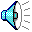 ete un día ke i taba ayá un palo mango alkansá un ma mango; a yegá dueño ri mango i dueño ri mango a ablá mi monasita ke bo ta buká? i entonse i ablálo i ta buká un mango p’i kumé pokke i a tené hambre; entose ma dueño ablá mi no, bahá ri aí ke ma mango i tan yebálo pa mi ma  hende mi, entose yo ablá muchachito no, e ma mango yo tan, i tan enkalisálo pokke i a tené hambre; i mahaná mi tambié a tené hambre; ‘tonse komo mahaná mi a tené hambre i tené ke ndale nu; i a miní a buká ma mango
One day I was up in a mango tree reaching for some mangoes; the owner of the mangoes came up and said to me girl what are you looking for? So I said to him I’m looking for a mango to eat because I’m hungry; then the owner said to me get down from there; I’m going to take the mangoes to my people. Then I said to the man, no, I’m going to take the mangoes because I’m hungry, and my children are also hungry, and since my children are hungry and I don’t have anything to give them, I came to look for mangoes.
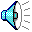